Suicide: Risk Assessment
M. Nadeem Mazhar
MBBS, MRCPsych, FRCPC, DABPN
Queens University, Canada
Objectives
Study definitions and demographic factors associated with suicide
Assess suicide risk factors and protective factors
Review management of suicidal patient
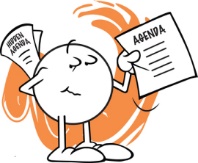 Introduction & Epidemiology
Suicide and Psychiatrists
“ It is a clinical axiom that there are two kinds of psychiatrists- those who have had patients complete suicide and those who will”








(Preventing Patient Suicide: Clinical Assessment and Management)
Suicide- Importance in Psychiatry
Suicide risk assessment is a core competency that psychiatrists are expected to acquire
Most common cause of malpractice suits for psychiatrists in U.S.A.
Patient suicides are among the most traumatic events in a psychiatrist’s professional life
Suicide- definitions
Suicide: Self inflicted death with evidence (either explicit or implicit) that the person intended to die
Suicidal ideation: Thoughts of engaging in behavior intended to end one’s life
Suicide plan: Formulation of a specific method through which one intends to die
Suicide attempt: Engagement in potentially self-injurious behavior in which there is at least some intent to die
Suicidal intent: Subjective expectation and desire for a self destructive act to end in death
Deliberate self harm: Willful self-inflicting of painful, destructive or injurious acts without intent to die
Suicide Statistics- Canada
Gender & Suicide Rate in Canada
Suicide- Statistics for Canada
Most common method of completed suicide in Canada was suffocation, principally hanging. These account for 40 per cent of completed suicides.
Poisoning, which includes drug overdoses and inhalation of motor vehicle exhaust, is the next most-common. 
Suicide rates for the immigrant population are about half those for the Canadian-born. 
The rate of suicide among Aboriginals is twice the national rate
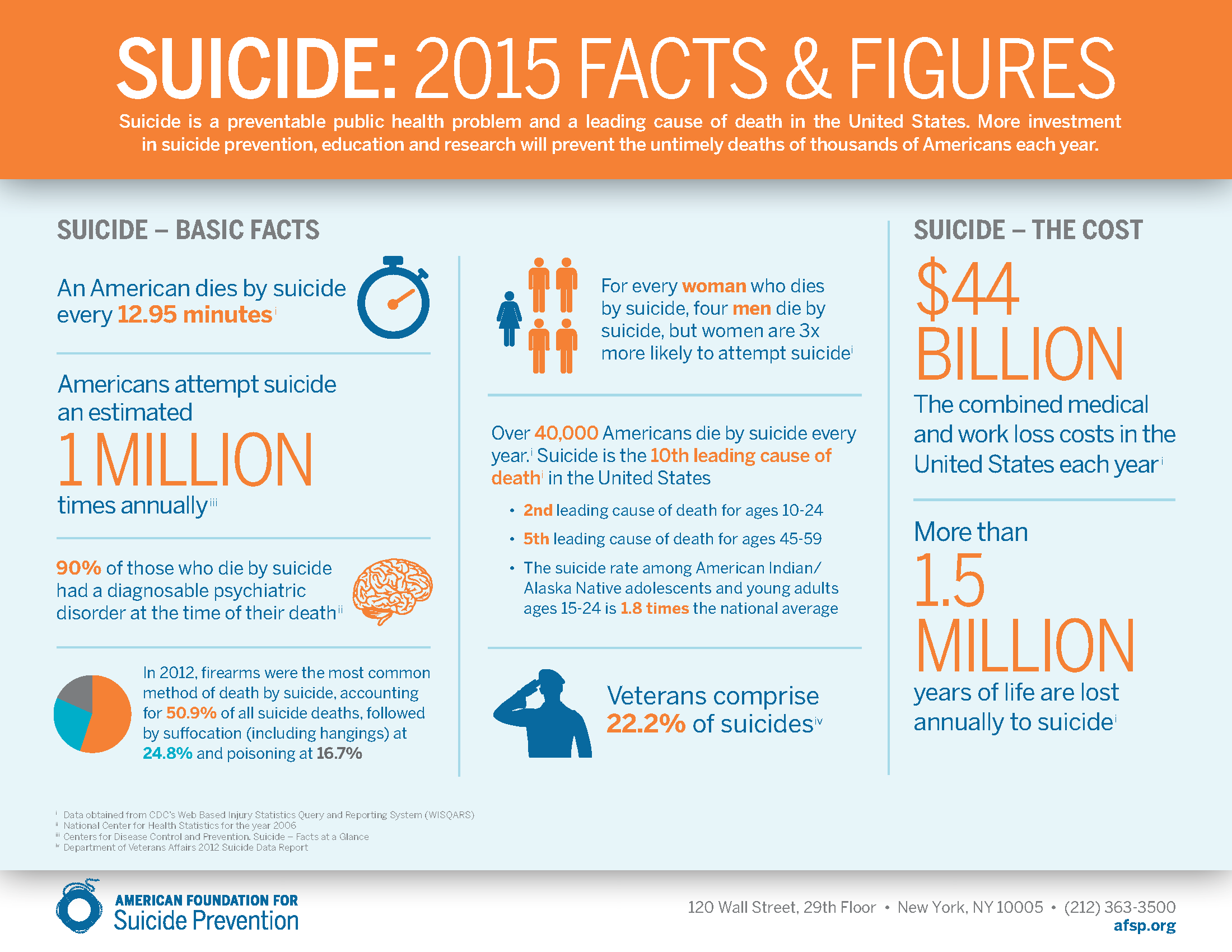 Risk & protective factors
Risk Factors
Family history of suicide
Family history of child maltreatment
Previous suicide attempt(s)
History of mental disorders, particularly clinical depression
History of alcohol and substance abuse
Feelings of hopelessness
Impulsive or aggressive tendencies
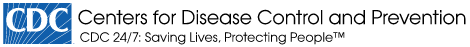 Risk Factors
Cultural and religious beliefs (e.g., belief that suicide is noble resolution of a personal dilemma)
Local epidemics of suicide
Isolation, a feeling of being cut off from other people
Barriers to accessing mental health treatment
Loss (relational, social, work, or financial)
Physical illness
Easy access to lethal methods
Unwillingness to seek help because of the stigma attached to mental health and substance abuse disorders or to suicidal thoughts
Suicide- psychiatric disorders
Most consistently reported risk factor
All psychiatric disorders, except for mental retardation, associated with increased risk
>90% of people with completed suicide have a psychiatric diagnosis
Severity of psychiatric illness is associated with risk of suicide
Suicide- psychiatric disorders
Increased risk with multiple psychiatric comorbidities
41% of suicide occurring with in a year of psychiatric in-patient hospitalization
Greatest risk in early post discharge period- 1st day> 1st week> 1st month
Mood disorders and suicide
Account for 45% to 77% of suicides
Lifetime risk: 15%
Comorbid alcoholism
Anxiety, global insomnia, anhedonia, hopelessness and diminished conc.
Greater in MDD with melancholic features
Bipolar depression> Bipolar mixed
Alcohol related disorders and suicide
Lifetime risk: 3.4% to 15%
25% of U.S. suicide victims have alcohol related diagnosis
Increased risk with co-morbid depressive and personality disorder
Disinhibition and poor adherence
Schizophrenia and suicide
Lifetime risk: 4% to 10%
Young males
Depressive recovery phase
Good premorbid functioning
Command hallucinations
Greater risk in Schizoaffective disorder
Psychiatric disorders and suicide
Lifetime risk for suicide in PD: 3% to 9%
Suicidal ideation and attempts increased in panic disorder
Risk increased in Eating disorders- especially co-occurrence with depression and deliberate self harm
ADHD and conduct disorder
Anxiety and suicide
Increased risk with anxiety symptoms
Severe psychic anxiety
Panic attacks
Agitation
Address anxiety with psychotherapeutic and pharmacological approaches
Hopelessness and suicide
Negative expectation for the future
Being devoid of hope
High degree of hopelessness associated with increased risk of suicidal ideation, intent, attempts & completed suicides
Association with lethality of attempt
Interventions to reduce hopelessness may decrease suicide potential
Command hallucinations and suicide
Extremely limited evidence
40%- 80% rates of compliance with auditory command hallucinations 
Patients with prior suicide attempts more likely to follow commands
Important to identify and address
Impulsivity/aggression and suicide
Increased levels of impulsiveness and aggression in suicide attempters
Cluster B personality disorders
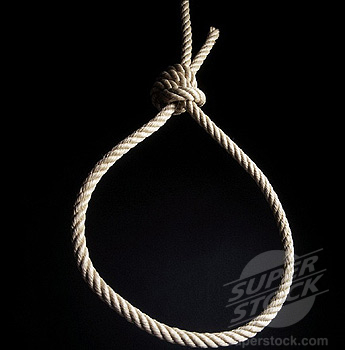 Past suicide attempts
Suicide attempt is associated with a 38 fold increase in suicide risk
Association of method of attempted suicide with subsequent successful suicide- highest risk with hanging, strangulation or suffocation
6% to 27.5% of suicide attempters will eventually die by suicide
1% of suicide attempt survivors commit suicide with in a year
Psychiatric disorders and previous suicide attempts
Suicide- marital status
Risk varies with marital status
Widowed/divorced> never married> married without children> married with children
Living alone increases the risk
Suicide- occupation
Higher risk in Dentists/Physicians> Nurses> Social workers> Scientists and Mathematicians> Artists
Armed forces, farmers and students
Factors implicated include:
work related stresses, 
social isolation and 
greater access to lethal methods
Suicide in Physicians
Increased risk in Physicians: Relative suicide risk 1.1 to 3.4 for males, 2.5 to 5.7 for female physicians
Psychiatrists at high risk
Association with depression and substance abuse
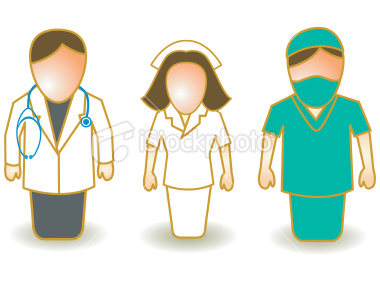 Suicide- Physical Health
Suicide – family history
Positive family history increases risk
Six fold increase with first degree relative’s suicide
Higher concordance in identical twins
Greater risk among biologic relatives
Heritability of suicide is 30-50%
Suicide and antidepressants
FDA’s ‘black box’ warning for antidepressants-2004
Analysis of 24 short term (4 to 16 weeks) RCT’s showing small increase in risk of suicidal thoughts or behavior on antidepressants (RR 1.95, 95% CI 1.28-2.98)
Suicide and antidepressants
Greatest risk in first few weeks
No completed suicides
TADS: Comparison of fluoxetine, CBT, fluoxetine + CBT and placebo. Significant decrease in suicidal thinking in all groups
Suicide and antidepressants
Impact of FDA warning- fewer antidepressant prescriptions in children and adolescents
1985 suicides in patients aged 10 to 19 years in 2004 versus 1737 in 2003 (CDC)
Suicide and antidepressants
In Netherlands, 49% increase in children & adolescents suicide rate between 2003-2005 & 22% decrease in SSRI prescriptions
Following Health Canada’s regulatory warning, 14% decline in antidepressant prescriptions and 25% increase in completed suicides
Suicide and antidepressants
Bulk of evidence suggests that benefits of antidepressants outweigh the risks
Children & adolescents on antidepressants need to be closely monitored for suicidal ideation
Psychotropics and suicide
Association of sedatives and hypnotics use with suicide in elderly
Boxed warnings for smoking cessation drugs- Varenicline and Bupropion
Psychotropics induced akathisia
Suicide- other factors
Economic downturns: 2-4 times increased risk in unemployed
Higher rates of suicide attempts in gay, lesbian or bisexual
Increased rates in prisoners
Increase in suicide rate with history of childhood abuse
Domestic partner violence- increased risk of suicide attempts
Hierarchy of evidence- risk factors
Systematic reviews (meta-analysis):
Psychiatric diagnosis (Harris et al. 1997)
Physical illness (Harris et al. 1994)
Cohort studies:
Deliberate self harm (Cooper et al. 2005)
Anxiety (Fawcet et al. 1990)
Child abuse (Brown et al. 1999)
Case-control studies:
Impulsivity and aggression (Dumais et al. 2005)
Melancholia (Grunebaum et al. 2004)
Co-morbidity (Beautrais et al. 1996)
(Preventing Patient Suicide: Clinical Assessment and Management)
Suicide- protective factors
Children in the home
Sense of responsibility to the family
Pregnancy
Religiosity
Life satisfaction
Reality testing ability
Positive coping skills
Positive problem solving skills
Positive social support
Positive therapeutic relationships
(APA Practice Guidelines for Assessment and Treatment of Patients with Suicidal Behaviors)
Assessment and Management of suicidal patient
Indications of suicide risk assessment
ER or crisis evaluations
Intake evaluation
Before change in observation status or treatment setting
Gradual worsening despite treatment
Significant psychosocial stressor
Onset of a physical illness




(APA Practice Guidelines for Assessment and Treatment of Patients with Suicidal Behaviors)
Suicide risk assessment
Collateral information
Identify psychiatric signs and symptoms
Past suicidal behavior
Past treatment history
Family history
Current psychosocial stressors
Psychological strengths and vulnerabilities
Current suicidal ideation 
Low predictive value of actuarial scales
Management of suicidal behavior
Establishing therapeutic alliance
Determining the appropriate treatment setting
Interventions to reduce risk
Admission generally indicated
After a suicide attempt if:
Patient is psychotic
Attempt was violent or premeditated
Precautions were taken to avoid discovery
Persistent plan/intent is present
Increased distress or patient regrets surviving
Patient is male, older than age 45 years, especially with new onset of psychiatric illness or suicidal thinking
Limited family and social support
Current impulsive behavior, severe agitation & poor judgment
(APA Practice Guidelines for Assessment and Treatment of Patients with Suicidal Behaviors)
Admission generally indicated
In the presence of suicidal ideation with:

Specific plan with high lethality
High suicidal intent





(APA Practice Guidelines for Assessment and Treatment of Patients with Suicidal Behaviors)
Substantive criteria for involuntary admission
Varies according to jurisdiction
Mentally ill
Dangerous to self or others
Unable to provide for basic needs
Possible release from ED with follow up
After suicide attempt is a reaction to a precipitating event if patient’s view of situation has changed
Method have low lethality
Stable and supportive living situation
Patient able to cooperate with recommendations for follow up





(APA Practice Guidelines for Assessment and Treatment of Patients with Suicidal Behaviors)
Outpatient treatment may be preferable
Chronic suicidal ideation without prior medically serious attempts with safe/supportive living situation and ongoing psychiatric follow up







(APA Practice Guidelines for Assessment and Treatment of Patients with Suicidal Behaviors)
Examples of treatable risk factors
Depression
Anxiety/panic attacks
Psychosis
Insomnia
Substance abuse
Impulsivity
Agitation
Situation (e.g. family, work)
Lethal means (e.g. guns, drugs)
Role of medications
Antidepressants
Lithium
Clozapine
Antianxiety agents
ECT




(APA Practice Guidelines for Assessment and Treatment of Patients with Suicidal Behaviors)
Psychotherapies
Dialectical behavior therapy
Cognitive behavior therapy
Interpersonal therapy
Psychodynamic therapy
Suicide- risk management
Not much evidence for “suicide prevention or no harm” contracts
Increase frequency of contact
Ongoing treatment of psychiatric disorders/substance abuse
Communication with significant others
Gun safety management
Inquire about guns at home
Designate a willing responsible person to remove guns
Direct contact with designated person confirming removal
Do not discharge suicidal patient till confirmation
Suicide risk documentation
Risk assessment including documentation of risk/protective factors
Record of decision making process
Record of communication with other clinicians and family members
Medical records of previous treatment
Address firearms
Consultation in difficult cases
Management of suicide
Ensure victim’s records are complete
Communication with family
Support from senior colleagues
Consultation with risk manager
References
American Psychiatric Association Practice guideline for the Assessment and Treatment of Patients with Suicidal Behaviors (Nov.2003)
Riba M., Ravindranath D. (2010). Clinical Manual of Emergency Psychiatry. Washington DC: American Psychiatric Publishing Inc.
Runeson B et al. Method of attempted suicide as predictor of subsequent successful suicide: national long term cohort study. BMJ 2010;340: c3222
Simon R. (2011). Preventing Patient Suicide- Clinical Assessment and Management. Washington DC: American Psychiatric Publishing Inc.
Statistics Canada website accessed on May 12, 2012